The 7rd International Conference on Particle Physics and Astrophysics
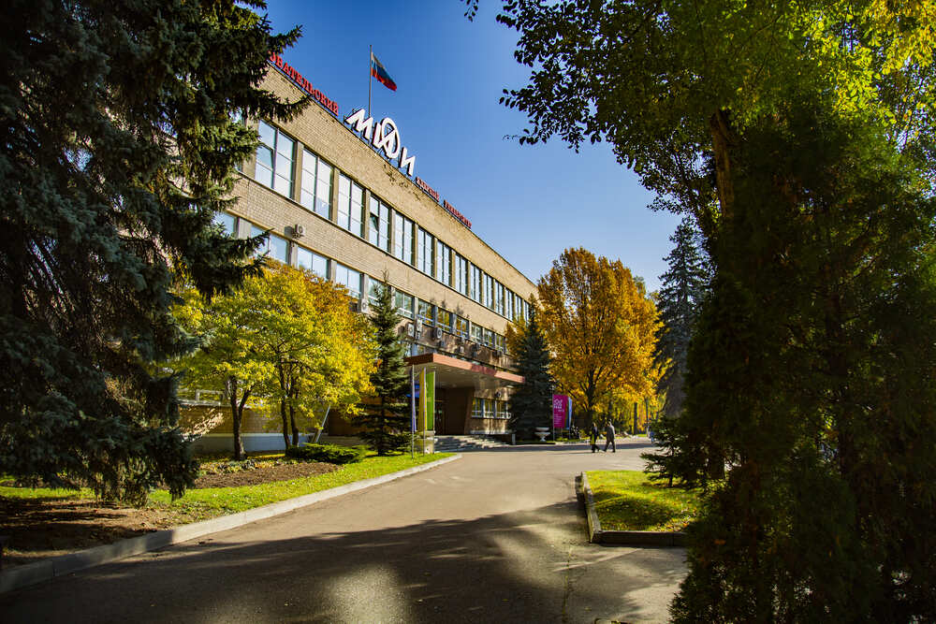 Formation of the multi-neutron systems 2n and 3n in the reactions of stopped pion absorption
B.A. Chernyshev
National Research Nuclear University “MEPhI”
Moscow, 2024
[Speaker Notes: Б.А.Чернышев]
Multineutrons
The free neutron has a lifetime of almost 15 minutes :
A neutron can live indefinitely in a bound state inside stable nuclei or neutron stars.
The issue of the existence of multi-neutron systems in a bound or unbound resonant state remains open, despite numerous experimental studies.
Understanding the structure of nuclei and how their properties emerge from the underlying forces between nucleons is a major goal of modern nuclear physics.
Light nuclei have long played a fundamental role in this respect, and those exhibiting very asymmetric neutron-to-proton ratios have proven to be particularly sensitive to details of the two- and few-body forces used in nuclear models.
Dineutron
A system consisting of two neutrons - the dineutron, is unbound at  100 keV (0.1 MeV). 

The virtual s-wave state.
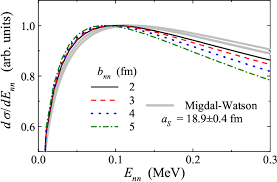 Er  100 кэВ
The dineutron is an example of the manifestation of final state interaction (FSI), developed in the Migdal theory.
Multineutrons (n > 2)
Multineutrons (n > 2)
Concerning the mass number of the multineutron candidate systems, although 3n is the simplest one, the pairing effects observed along the neutron dripline suggest that 4,6,8n could more likely exhibit bound or resonant states. However, the availability of beams and targets, and the significance of the cross-sections involved, have mostly limited the search to 3,4n.
Therefore, due to accessibility and pairing considerations, the tetraneutron has been the most natural aim of these searches.
Trineutrons (n = 3)
3He(-, +)3n
3H(-, )3n
3H(n, p) 3n
3H(3H, 3He) 3n
7Li(7Li, 11C) 3n
7Li(11B, 15C) 3n
2H(14C, 13N) 3n
138Ba(3n, n) 140Ba
Bound or resonant states were not observed
Tetraneutron
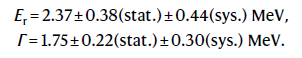 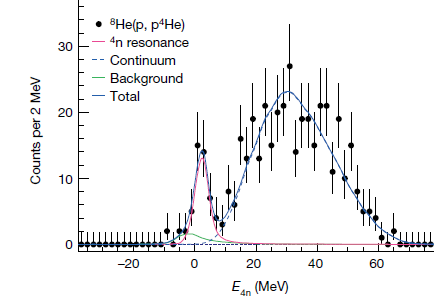 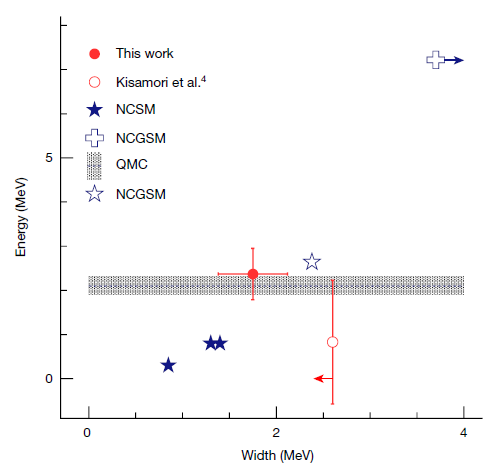 422 events
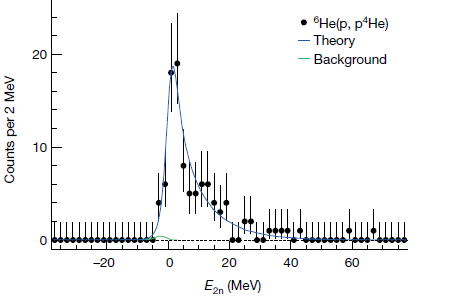 M. Duer et al, Nature | 606 | (2022) | 679
Theory
Various models agreed in the impossibility of a bound tetraneutron, based on the fact that the modifications of the NN (and eventually NNN) interaction required to obtain
a 3n ( 4n ) bound state were so large that the description of all the surrounding nuclear chart (4He, 4H, 5He...) would be destroyed, and not by a small quantity but by several
tens of MeV.
The overall conclusion was that 3n resonances could not exist near the physical region.
But, S. Gandolfi et al., Phys. Rev. Lett. 118, 232501 (2017).           Er = 1.1(2) MeV.
J.G. Li et al., Phys. Rev. C 100, 054313 (2019).        (Er, )  = (1.29, 0.91) MeV
Stopped pion absorption by nuclei 
Tool for production of neutron-rich states
-  +   9Be, 10,11B, 12C  exotic nuclei + X
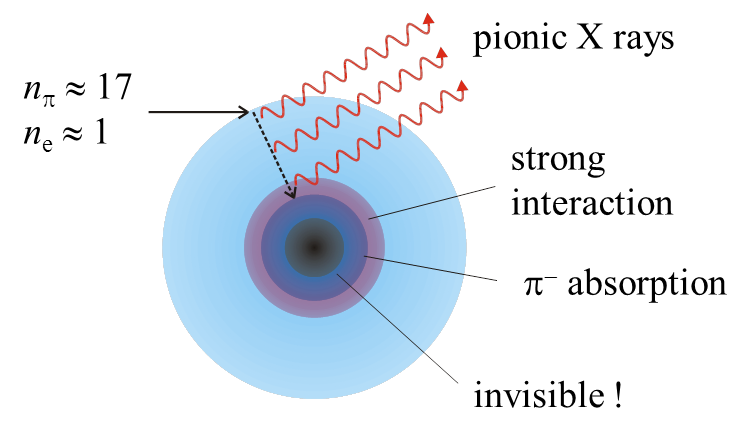 Superheavy hydrogen isotopes 4-7H
Heavy heliumn isotopes 5-10He
Heavy lithium isotopes 8-12Li
 + 9Be  d + 4He + nnn(3n)
 + 9Be  t + 3He + nnn(3n)
-
2H
nn
9Be
4He
5He
 + 9Be  t + 4He + nn(2n)
-
3H
nnn
n
4He
4He
5He
9Be
nn
Layout of spectrometer (LANL)
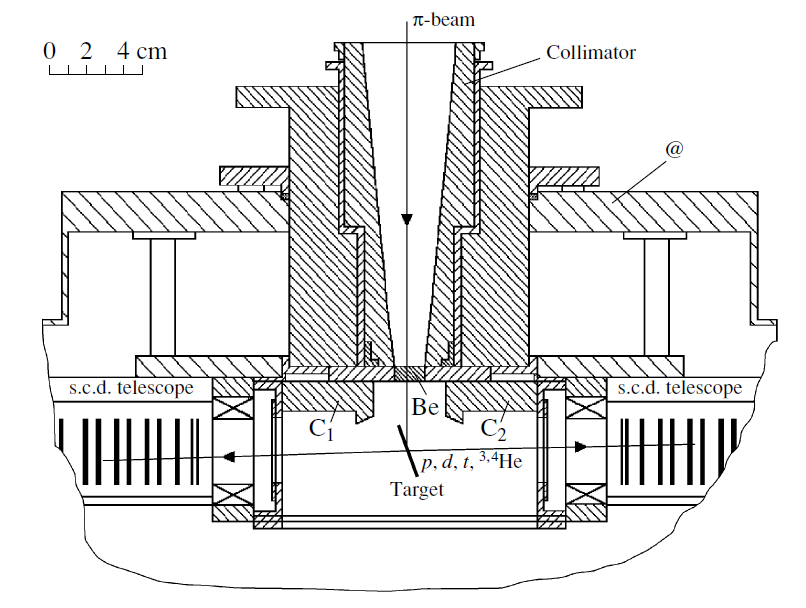 FWHM
Е < 0.5 MeV (Z=1)
Е < 2.0 MeV (Z=2)
MM < 1 MeV (Z1=1, Z2=1)
MM < 3 MeV (Z1=1, Z2=2)
Gornov M. G. et al. // Nucl. Inst. and Meth. in Phys. Res. A 2000. V. 446. P. 461.
Dineutron
 + 9Be  t + 4He + X
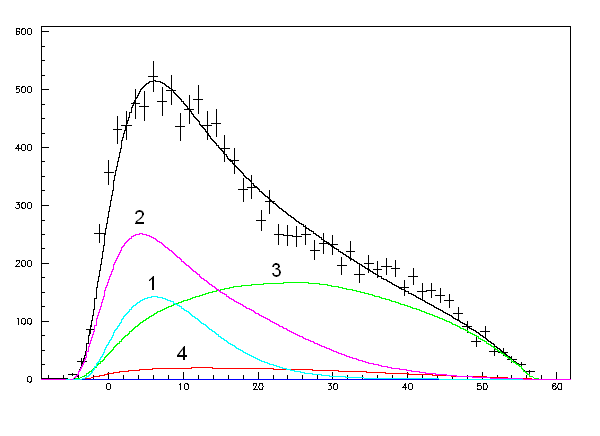 n(sp)+t+5He
n(sp)+4H+4He
n+4H+4He
n+t+5He
total
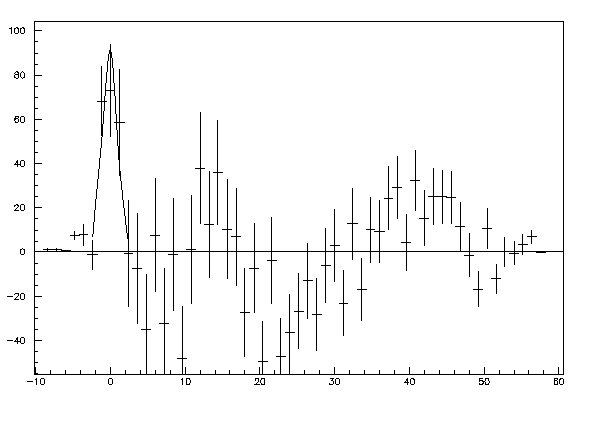 Dineutron
 + 9Be  t + 4He + X
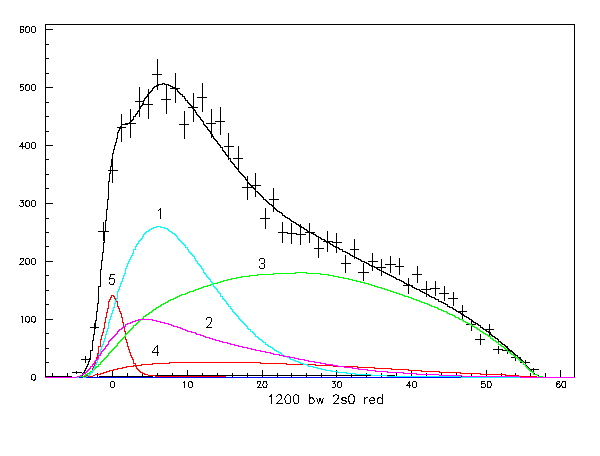 Er  100 кэВ
Trineutrons
 + 9Be  d + 4He + X
2n+n+d+4He
n+d+6He*
3n resonance?
total
Trineutrons
 + 9Be  t + 3He + X
2n+n+t+3He
n+n+n+t+3He
3n resonance?
total
Conclusion
 In  + 9Be  t + 4He + X reaction dineutron (Er  0.1 MeV) was observed.
Indications for the existence of highly excited states of trineutron were obtained in reactions  + 9Be  d + 4He + X  and 
      + 9Be  t + 3He + X.
Thank you 
for your attention!